OUTDOOR
Porto Alegre/RS
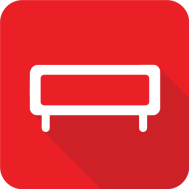 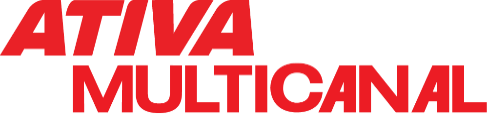 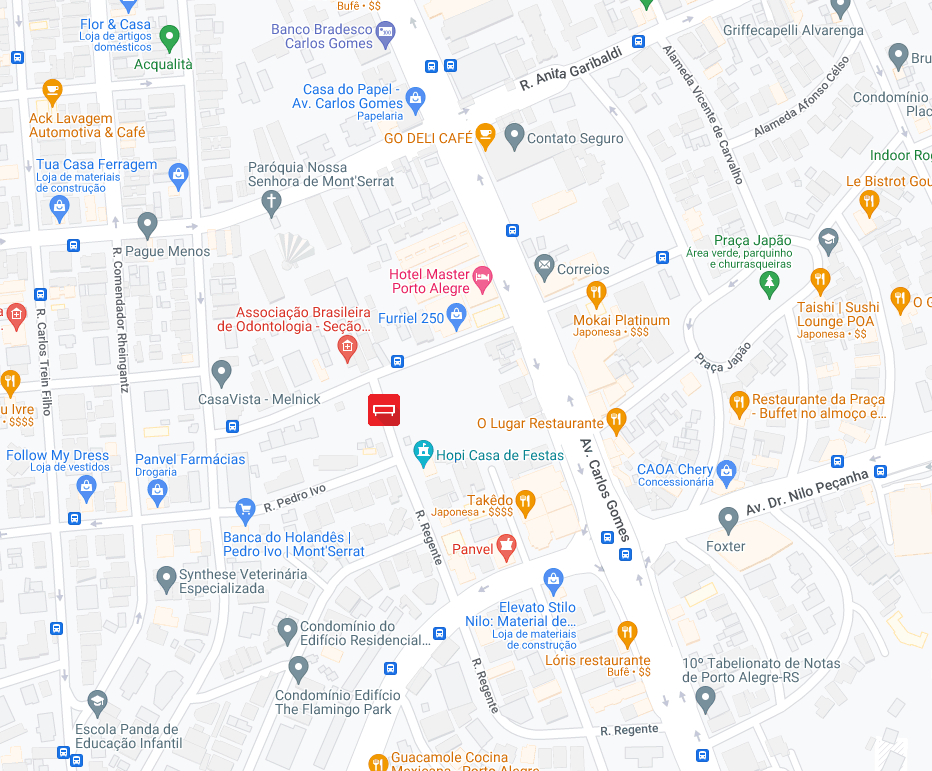 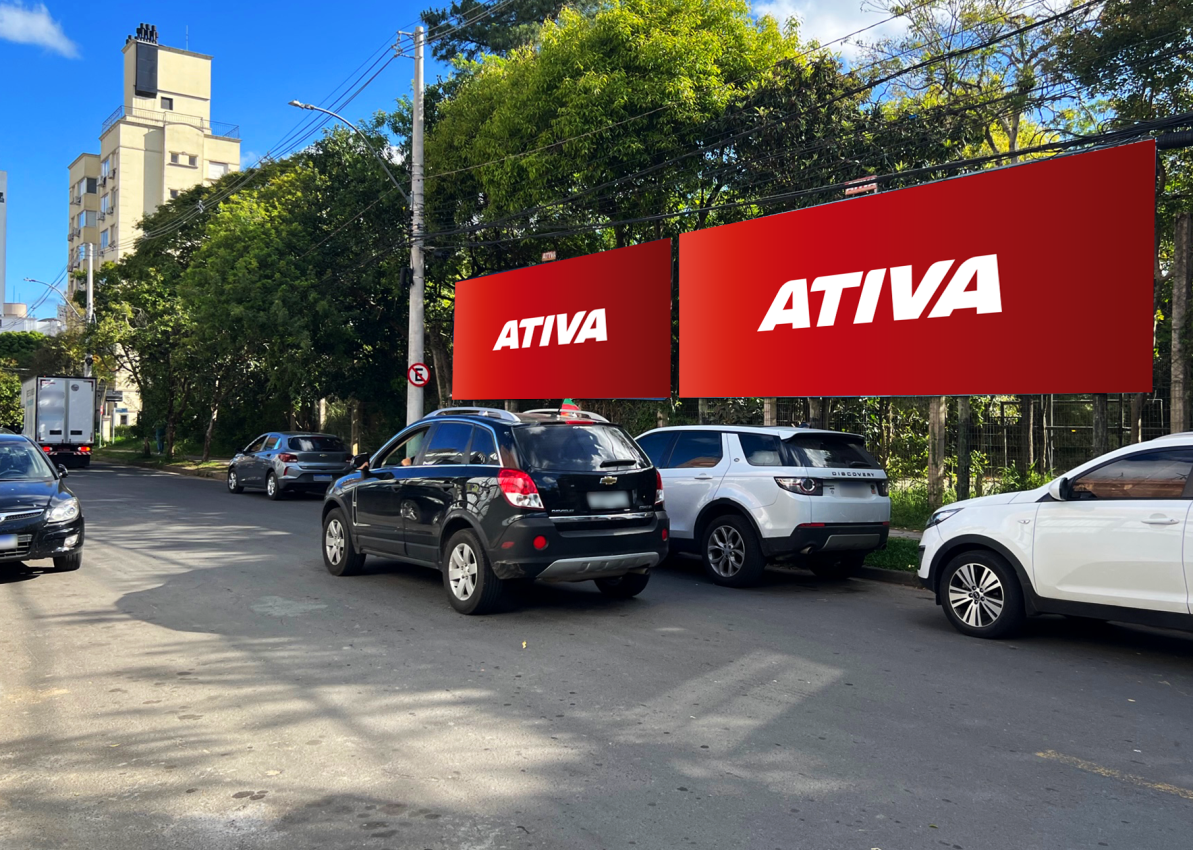 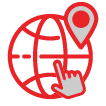 Rua Regente
Esq. Rua Furriel Luiz Antônio Vargas
Bairro: Bela Vista
Formato: 9,00 x 3,00
REFERÊNCIAS
 Hotel Master 
 Concentração de prédios comerciais
 Rota para Shopping Iguatemi
 Rota para Colégio Anchieta e Universidade Unisinos
 Rota para Av. Carlos Gomes
RESTRIÇÕES: Bebidas alcoólicas
Código do ponto
8566 | 8567
POTENCIAL DE IMPACTOS MENSAIS: 4.101.552*
*EPTC/2015